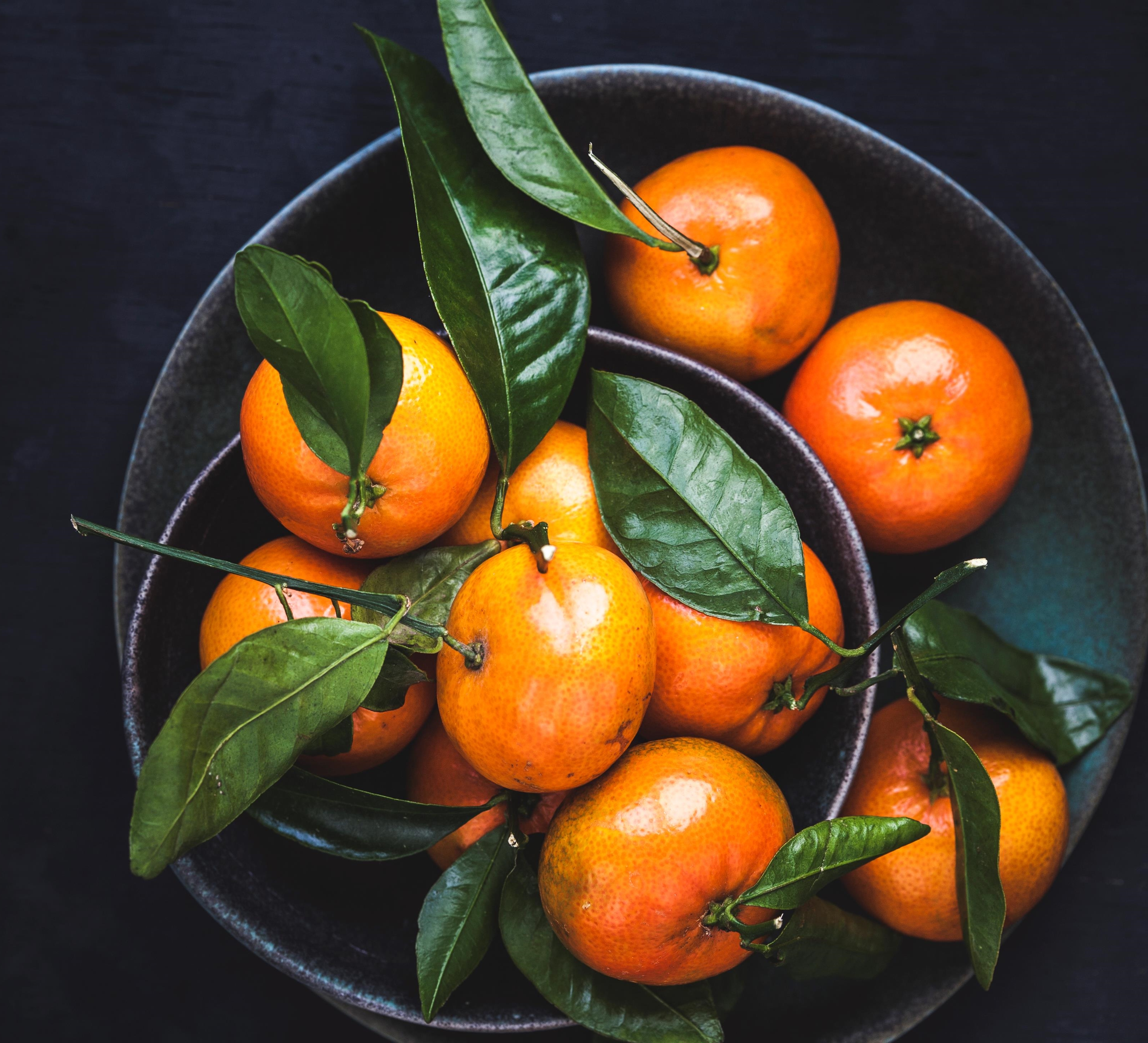 PLIN021 Sémantická analýza v praxi
Zuzana Nevěřilová
2020/21
Word Sense DiscriminationWord Sense Induction
Grafy spoluvýskytu (sousednost, spoluvýskyt v pevně daném okně kontextu)Co-occurrence graphs
Slovní klastryWord clusters
Kontextové klastryContext clusters
vektory
Kontextové vektory (schütze, 1998)
Zdá se, že některé významy jsou „víc spojeny“ než jiné. Např. „pták“ je víc spojený s „peří“ než se „strom“.
Algoritmus rozlišení kontextových skupin: context group discrimination
Výsledkem jsou výskyty víceznačného slova v různých shlucích. Každé slovo, kontext i shluk jsou reprezentovány vektorem v mnoharozměrném vektorovém prostoru.
Vektor jako reprezentant výskytu slova v doméně
Vektor jako reprezentant výskytu slova v doméně
Reprezentace domén pomocí výskytů slov v nich
Vektor jako reprezentant výskytu slova v doméně
Vektor jako reprezentant výskytu slova v doméně
Čím menší úhel vektory svírají, tím bližší si slova jsou (protože se vyskytují v podobných kontextech)
Klastrování vektorů
Čím menší úhel vektory svírají, tím bližší si slova jsou (protože se vyskytují v podobných kontextech)
tkáň
buňka
let
množství
pára
Vektorové reprezentace bez (ručně) určených domén
https://towardsdatascience.com/creating-word-embeddings-coding-the-word2vec-algorithm-in-python-using-deep-learning-b337d0ba17a8
Vektorové reprezentace bez (ručně) určených domén
Jednotlivé složky jsou vypočítány podle spoluvýskytů slov v korpusu → model
Vektory svírají různé úhly
Čím menší úhel, tím častější výskyt v podobných kontextech
Literatura
Schütze, H. (1998). Automatic word sense discrimination. Comput. Linguist., 24:97-123
Wikipedia contributors. (2020, December 7). Word embedding. In Wikipedia, The Free Encyclopedia. Retrieved 11:03, December 7, 2020, from https://en.wikipedia.org/w/index.php?title=Word_embedding&oldid=992767743